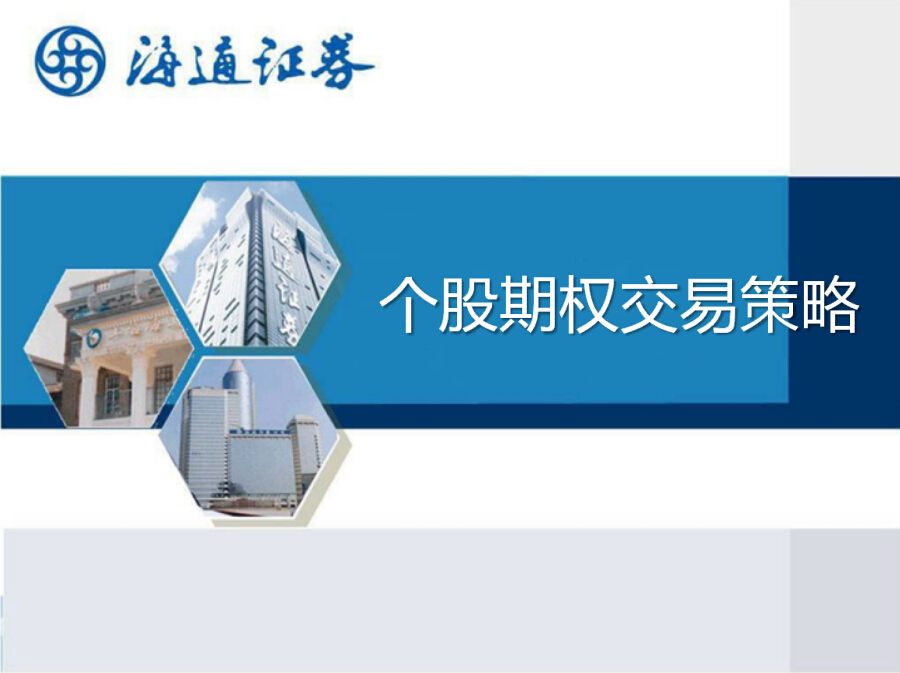 （三）
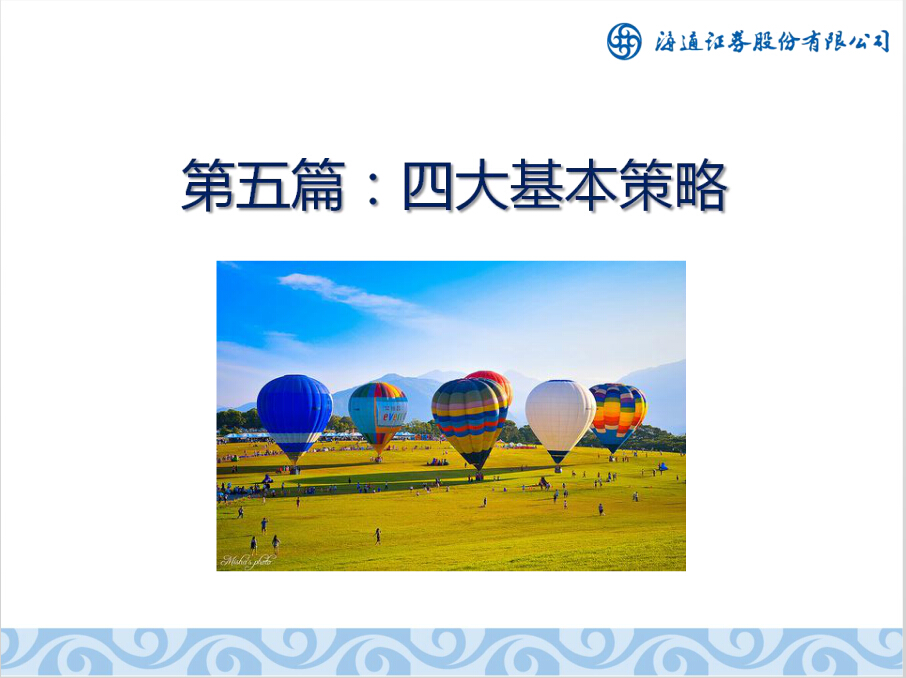 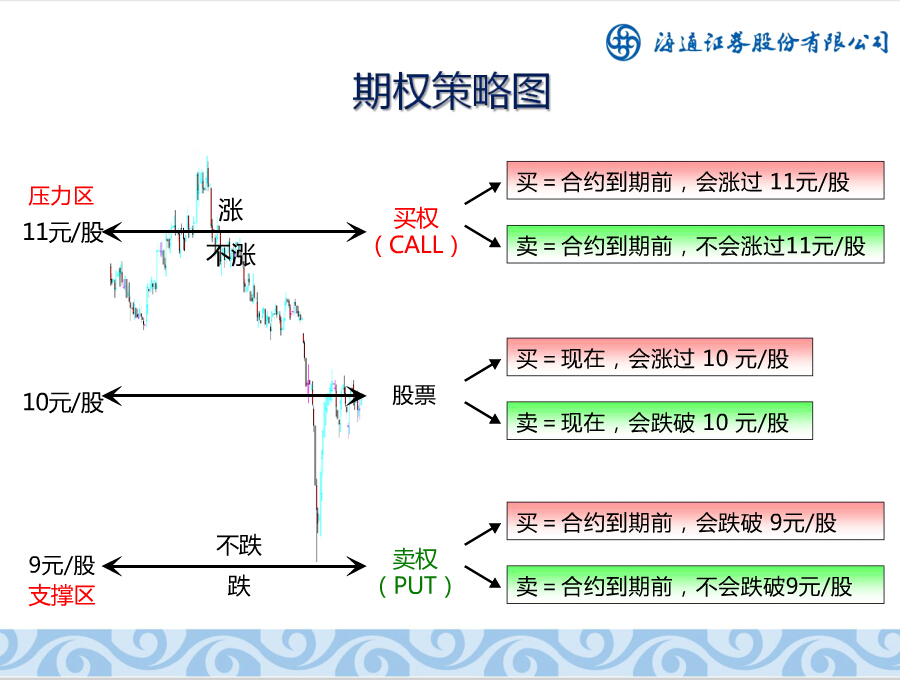 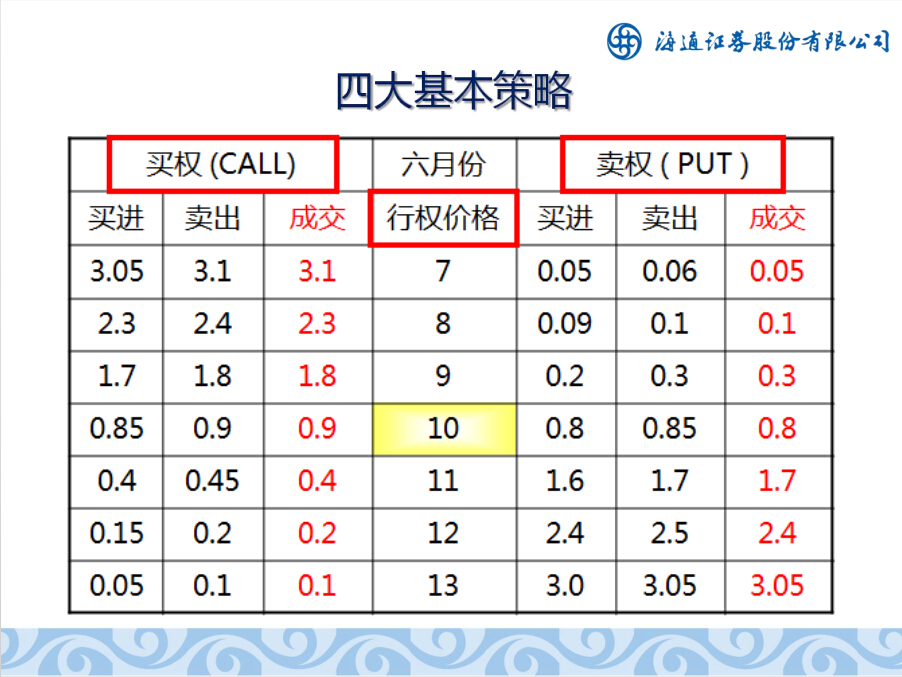 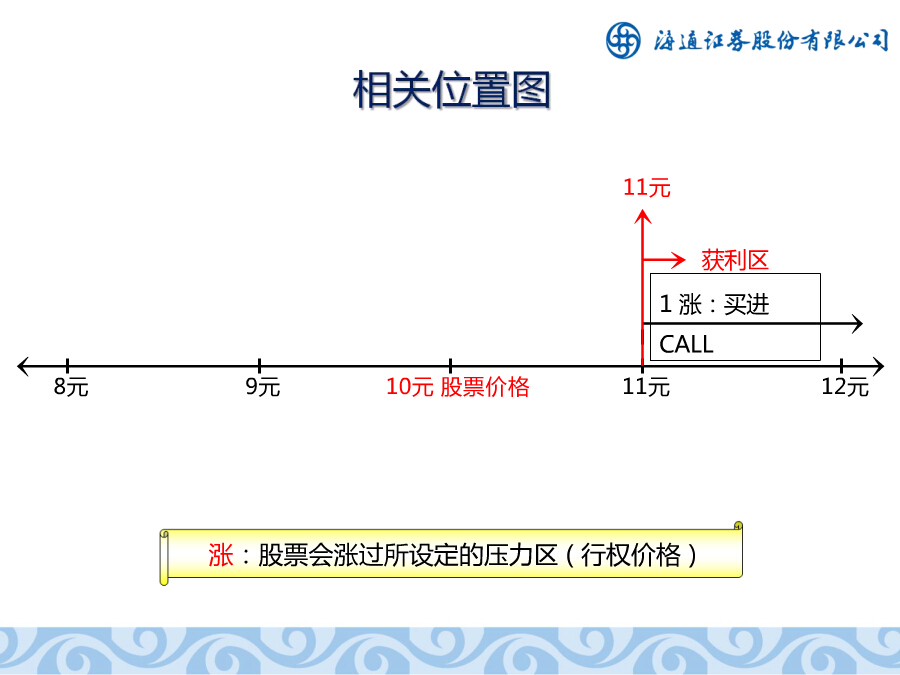 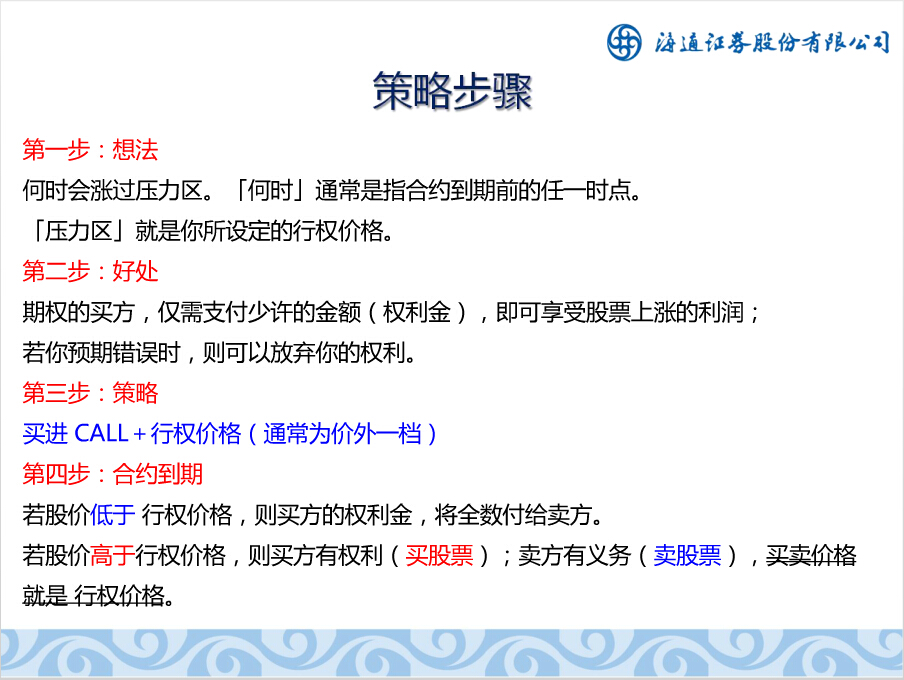 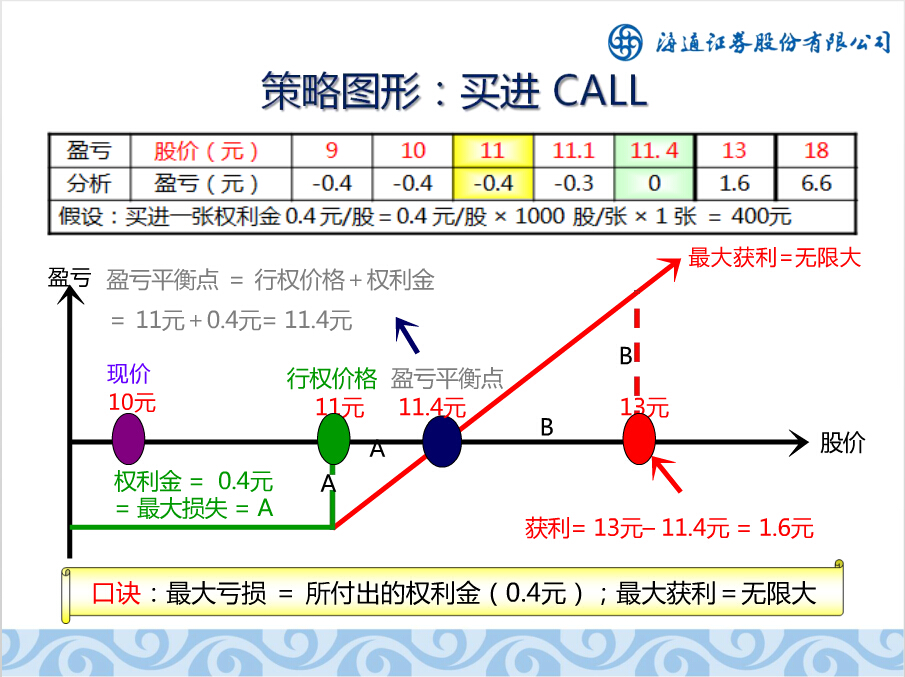 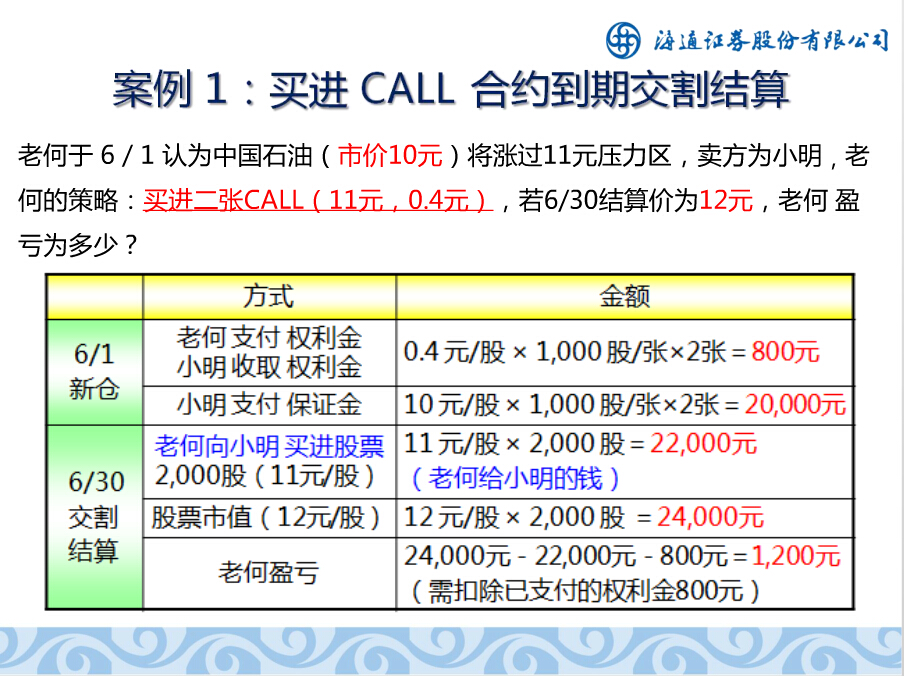 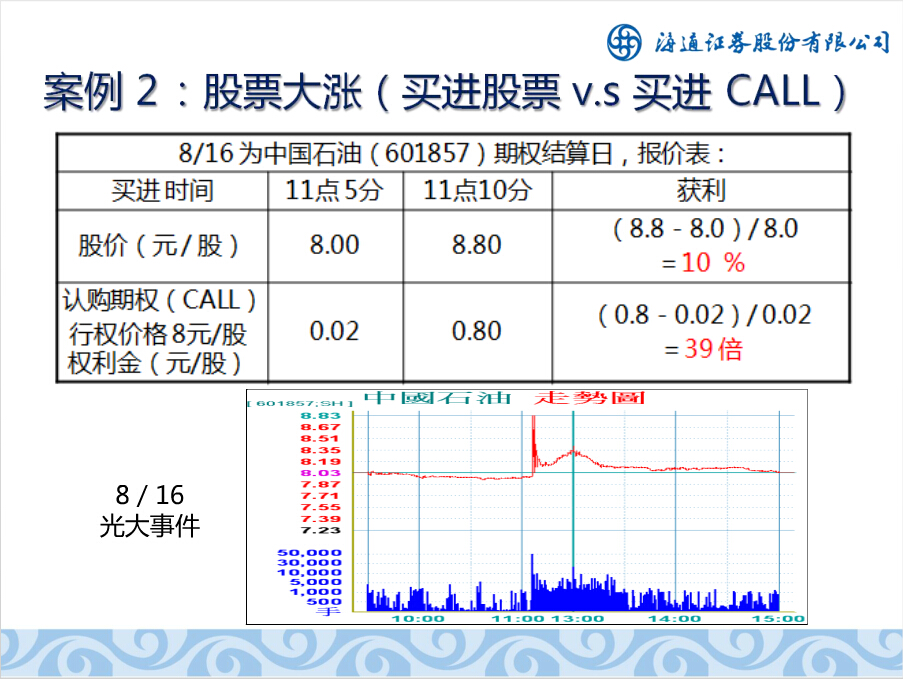 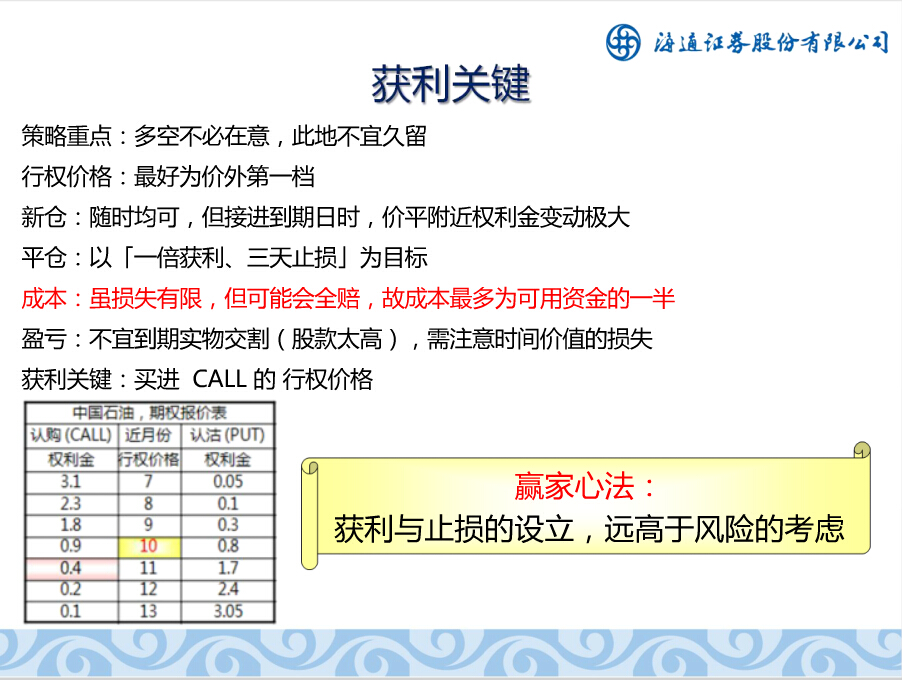 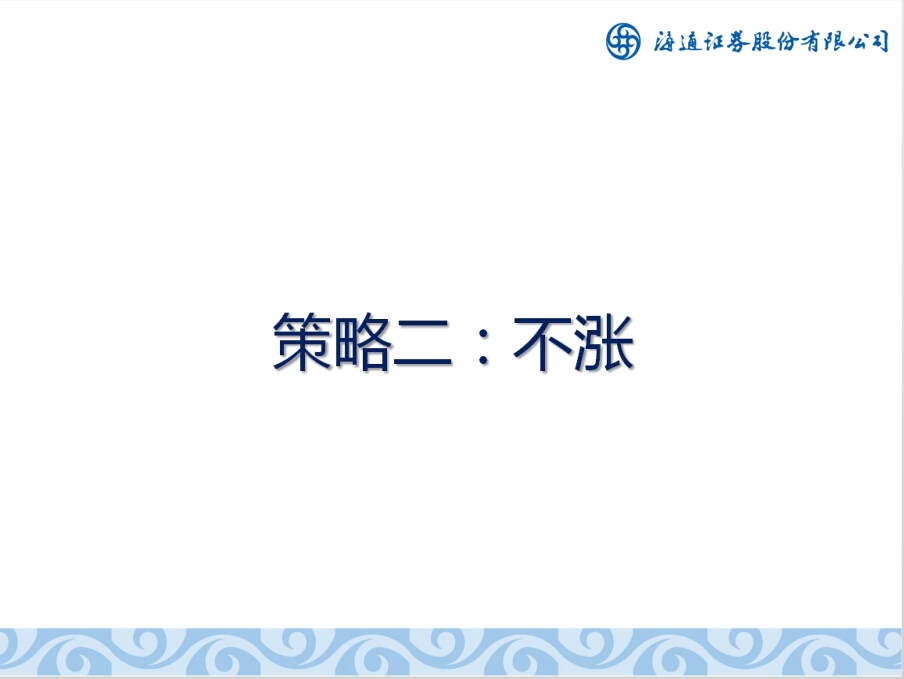 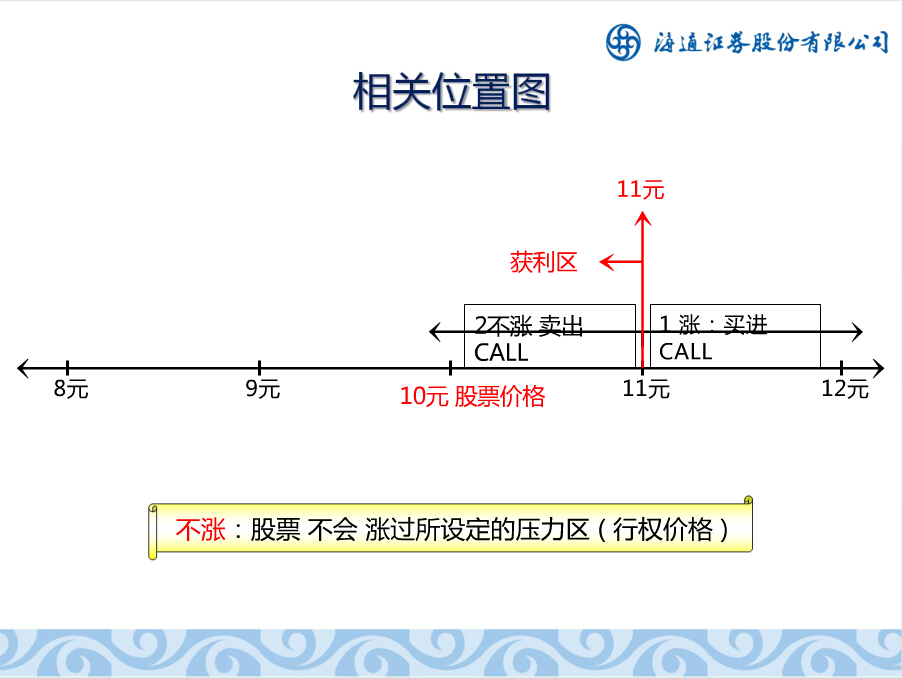 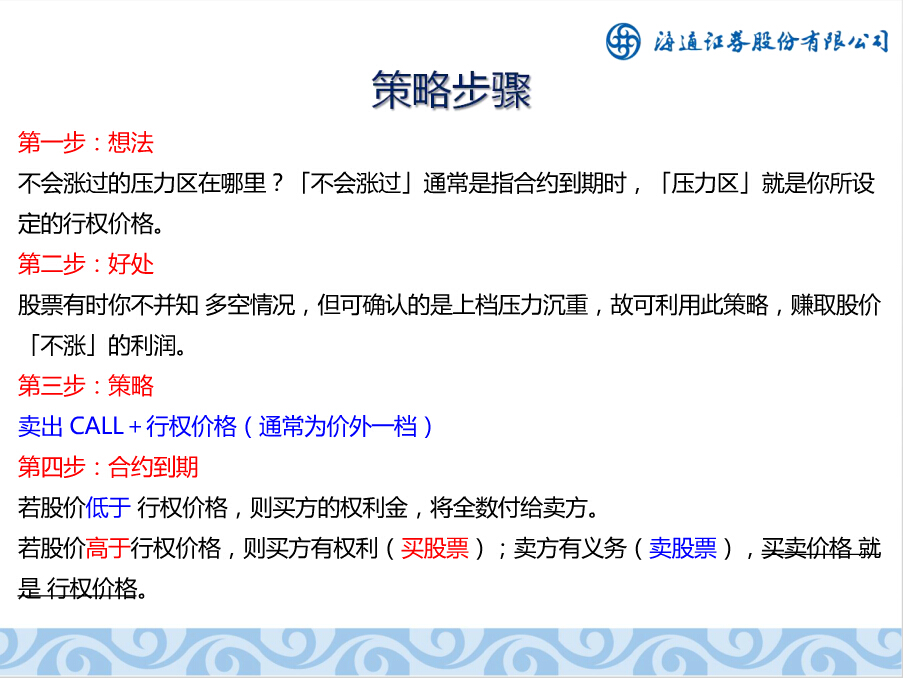 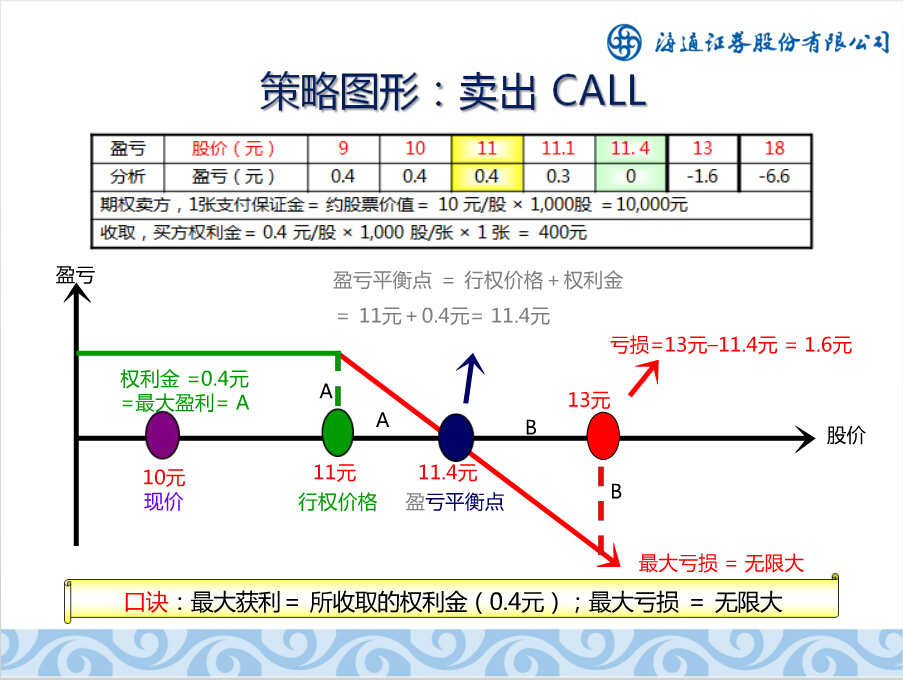 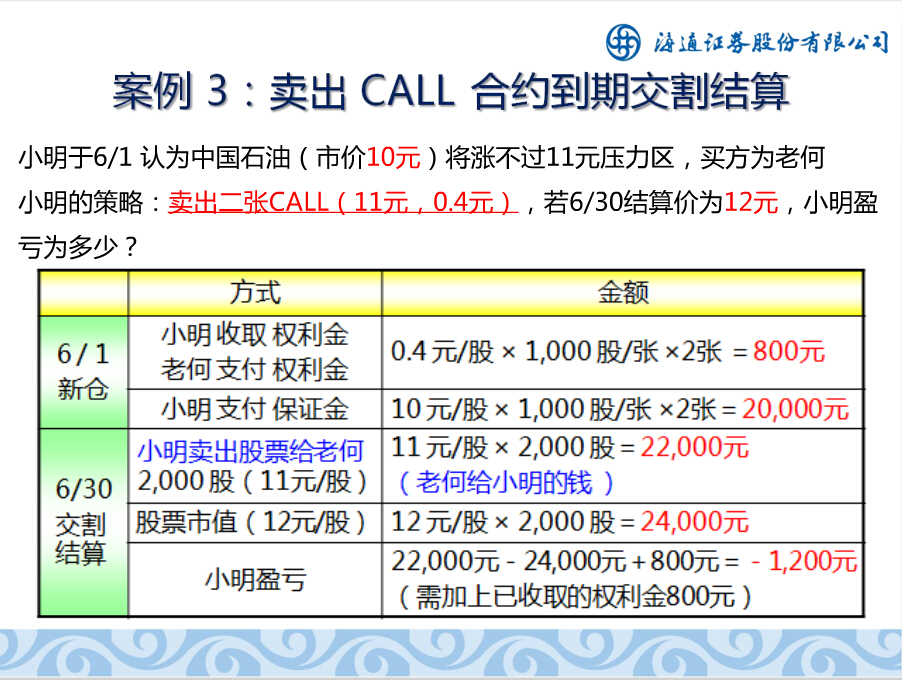 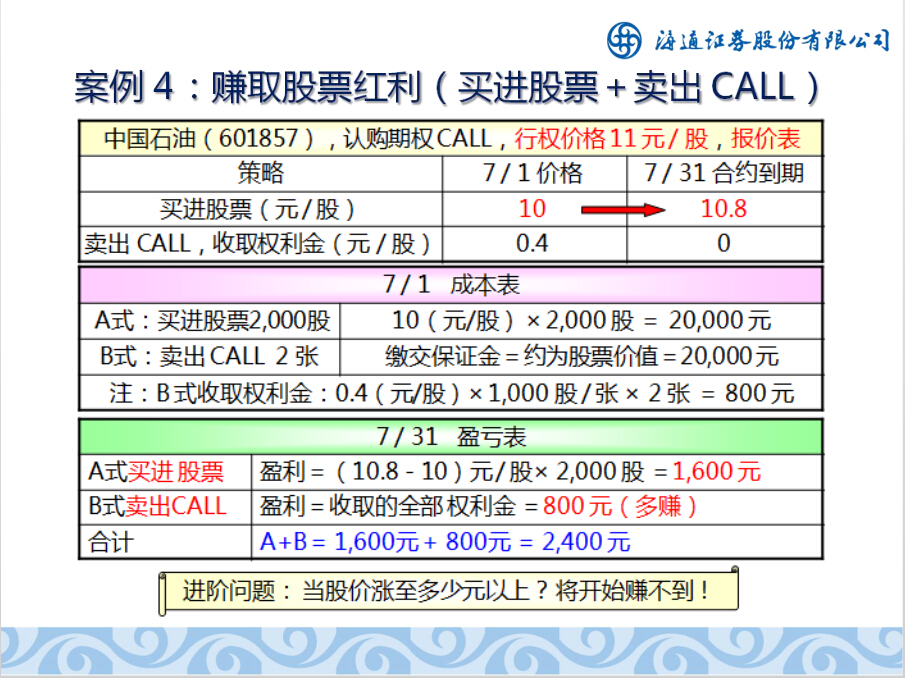 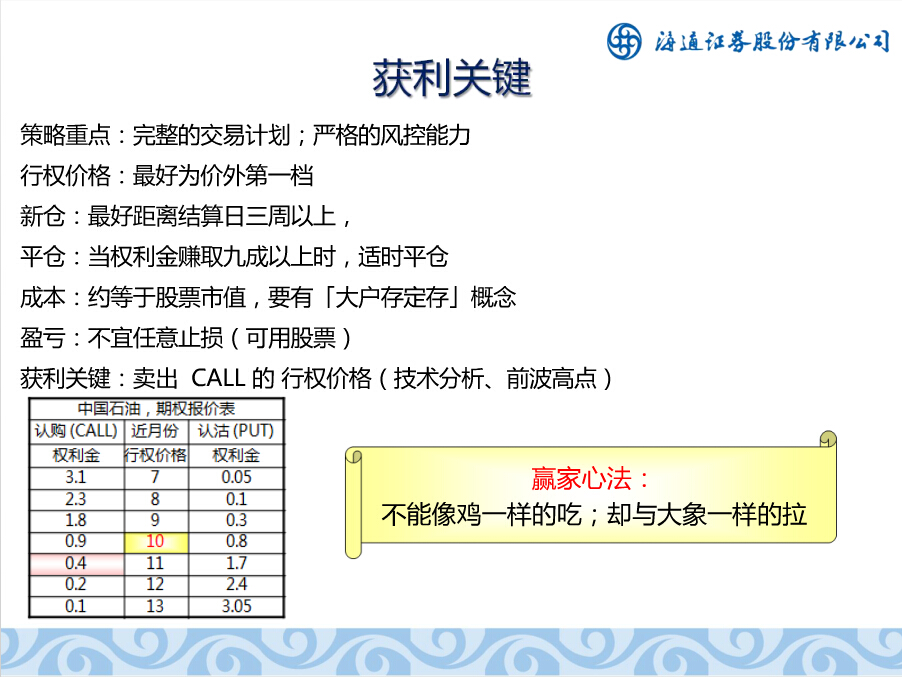